Bringing Alternative Energy Projects to Superfund Sites
June 25, 2015
2:00 PM - 4:00 PM, EDT
Webinar Overview
Introduction to Reuse and SRI
		- Melissa Friedland, EPA SRI
Iron Horse Park (Solar)
      		- Robert Kirsch, WilmerHale
Martin-Marietta, Sodyeco, Inc. (Biofuel)
       		- Tom McKittrick, Forsite Development
4.    Arsenic Trioxide (Geothermal) and Summitville Mine (Off-Site Solar)
   		- Fran Costanzi, EPA Region 8
5.   Pantex Plant (USDOE (Wind)
		- Camille Hueni, EPA Region 6; Kevin Long, Consolidated Nuclear Security, LLC, NNSA Pantex Plant
6.   How RE-Powering America’s Land Can Help
		- Marc Thomas, EPA RE-Powering America’s Land
7.    Resources, Contacts and Questions
        	- Melissa Friedland, EPA SRI
2
SRI: Superfund Redevelopment Initiative
Working with communities and other partners in considering future use opportunities and integrating appropriate reuse options into the cleanup process
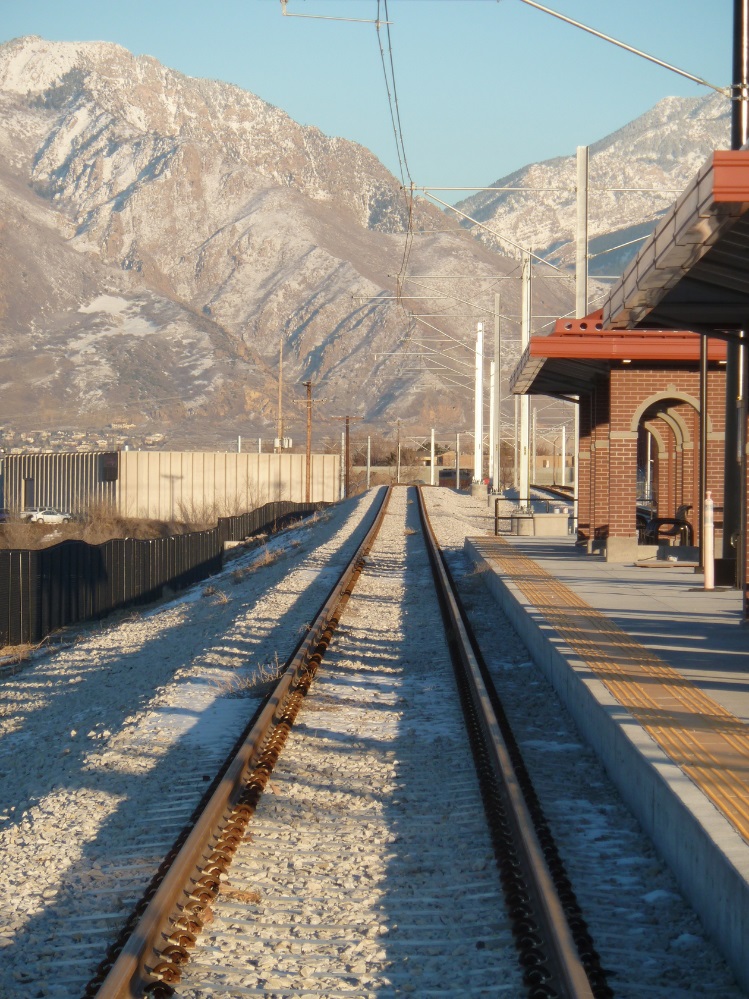 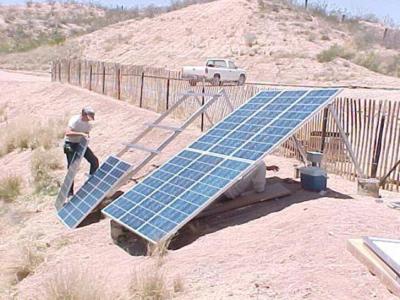 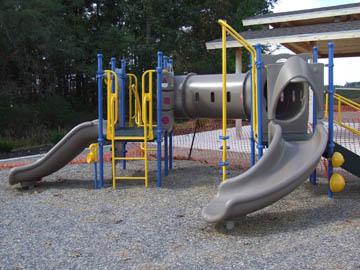 http://www.epa.gov/superfund/programs/recycle/
3